CE 120 Introduction to Civil Engineering
Geotechnical Engineering


L. Sebastian Bryson
University of Kentucky
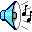 ground
Introduction to Geotechnical Engineering
All Civil Engineering begins with Geotechnical Engineering
2
Definitions
Soil mechanics is a discipline that applies the principles of engineering mechanics to soils to predict the mechanical behavior of soil. 

Geotechnical Engineering is the branch of civil engineering that deals with soil, rock, and underground water, and their relation to the design construction and operation of engineering projects (Coduto 1998)
Typical Geotechnical Project
Geo-Laboratory~ for testing
Design Office~ for design & analysis
soil properties
design details
soil samples
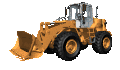 construction site
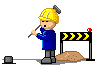 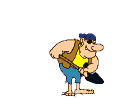 4
Geotechnical Applications
firm ground
bed rock
Shallow Foundations
~ for transferring building loads to underlying ground
~ mostly for firm soils or light loads
6
Shallow Foundations
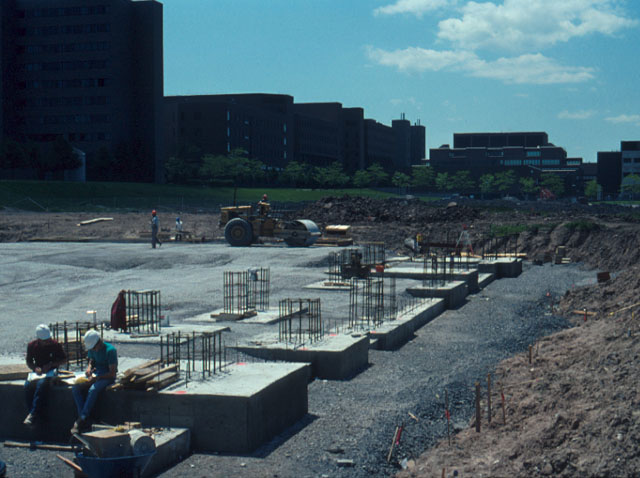 weak soil
bed rock
Deep Foundations
~ for transferring building loads to underlying ground
P
I
L
E
~ mostly for weak soils or heavy loads
8
Foundation Systems
Deep Foundation Systems: Driven Piles
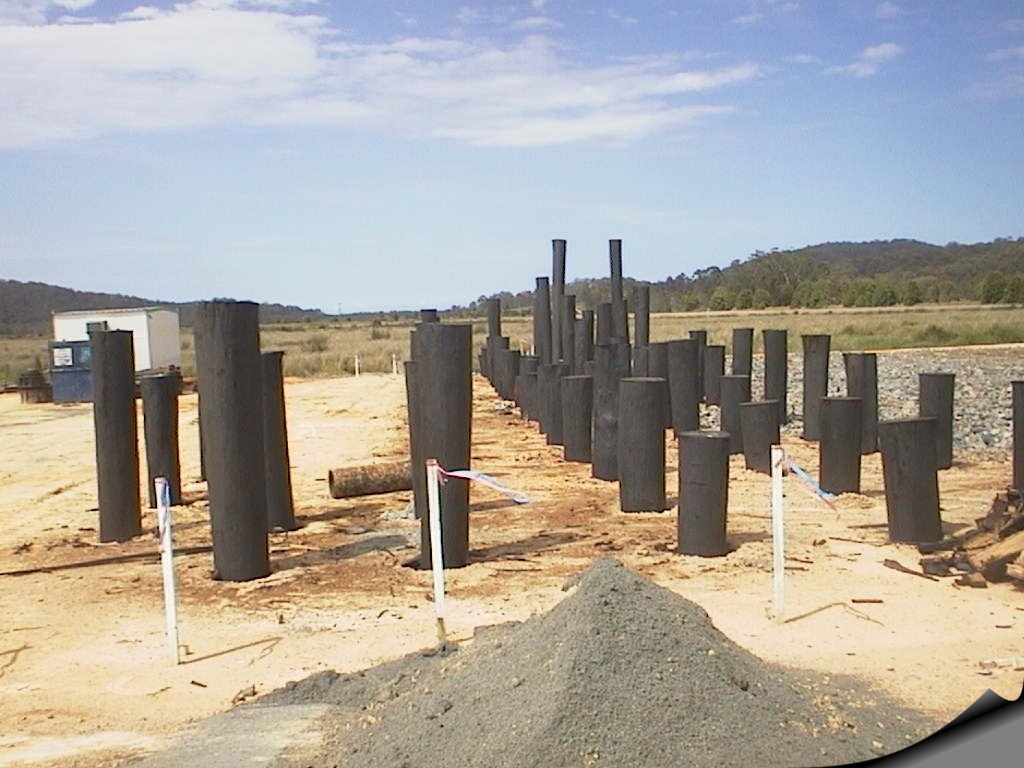 Driven timber piles, Pacific Highway
Deep Foundations
10
Foundation Systems
Deep Foundation Systems: Drilled Shafts
Road
Train
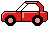 retaining wall
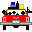 Retaining Walls
~ Prevent soils from from spreading laterally
12
Earth Pressure and Retaining Walls
Reinforced Earth Walls
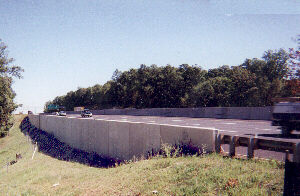 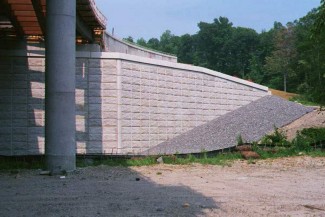 (The Reinforced Wall Company 2003)
Retaining Structure Systems
Gavions
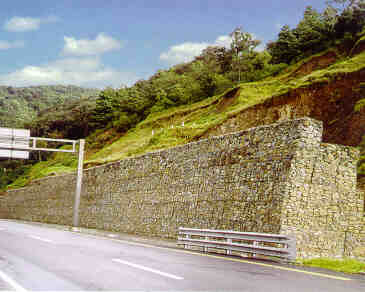 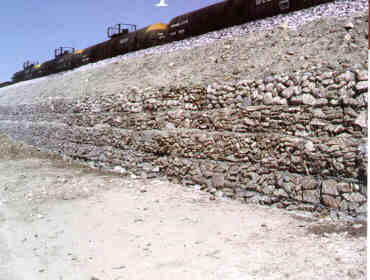 (Gaviones LEMAC (2003)
Retaining Structure Systems
Tie-backs
(Boulanger and Duncan 2003)
Retaining Structure Systems
Soil Nailing: steel rods placed into holes drilled into the walls and grouted
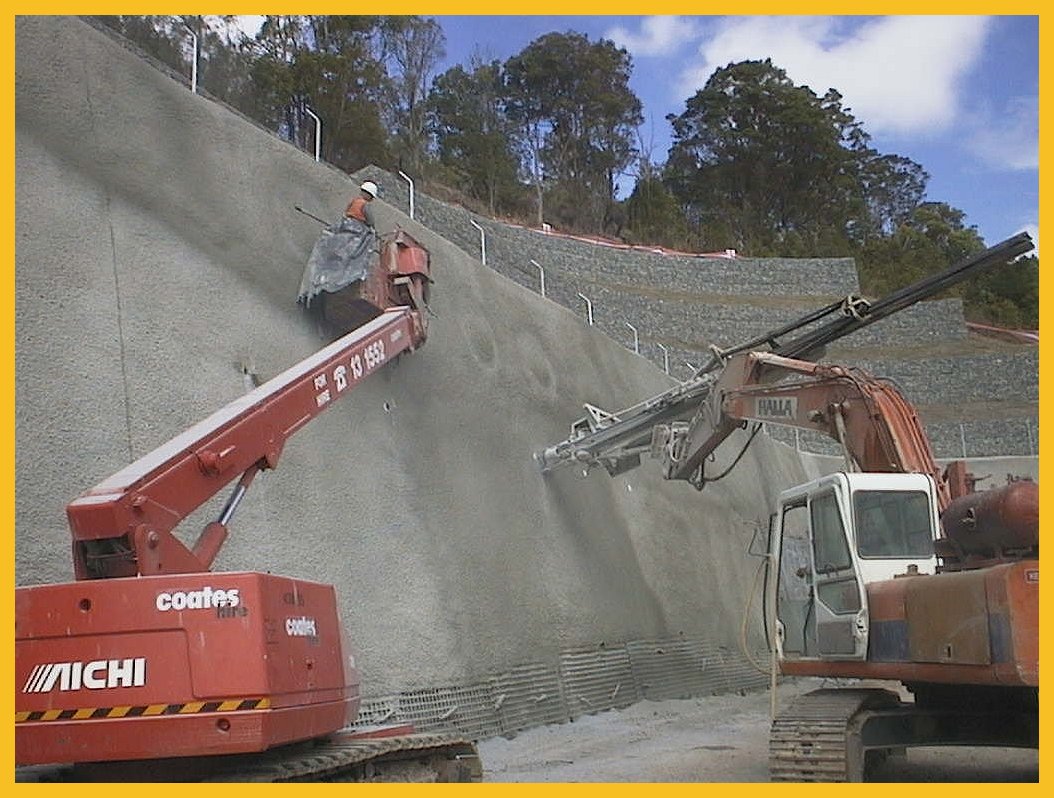 16
Retaining Structure Systems
Excavation Support Systems
warehouse
ship
sheet pile
Sheet Piles
~ sheets of interlocking steel or timber driven into the ground, forming a continuous sheet
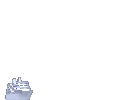 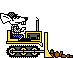 18
Sheet Piles
~ resist lateral earth pressures
~ used in temporary works
~ used in excavations, waterfront structures
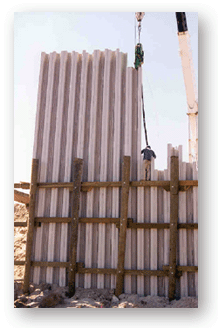 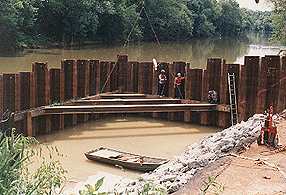 19
Sheet Pile Walls
(Boulanger and Duncan 2003)
Tunneling
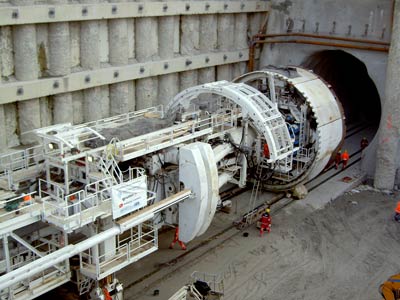 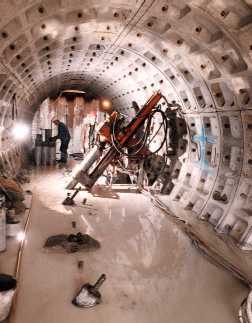 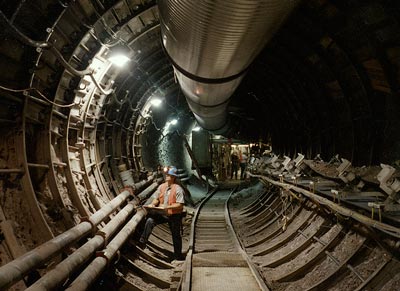 21
reservoir
clay core
shell
soil
Earth Dams
~ for impounding water
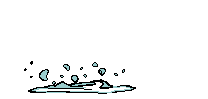 22
Landslides
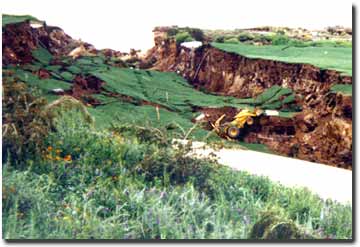 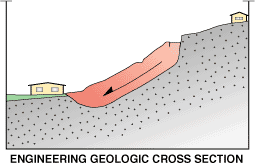 23
Earthworks
~ preparing the ground prior to construction
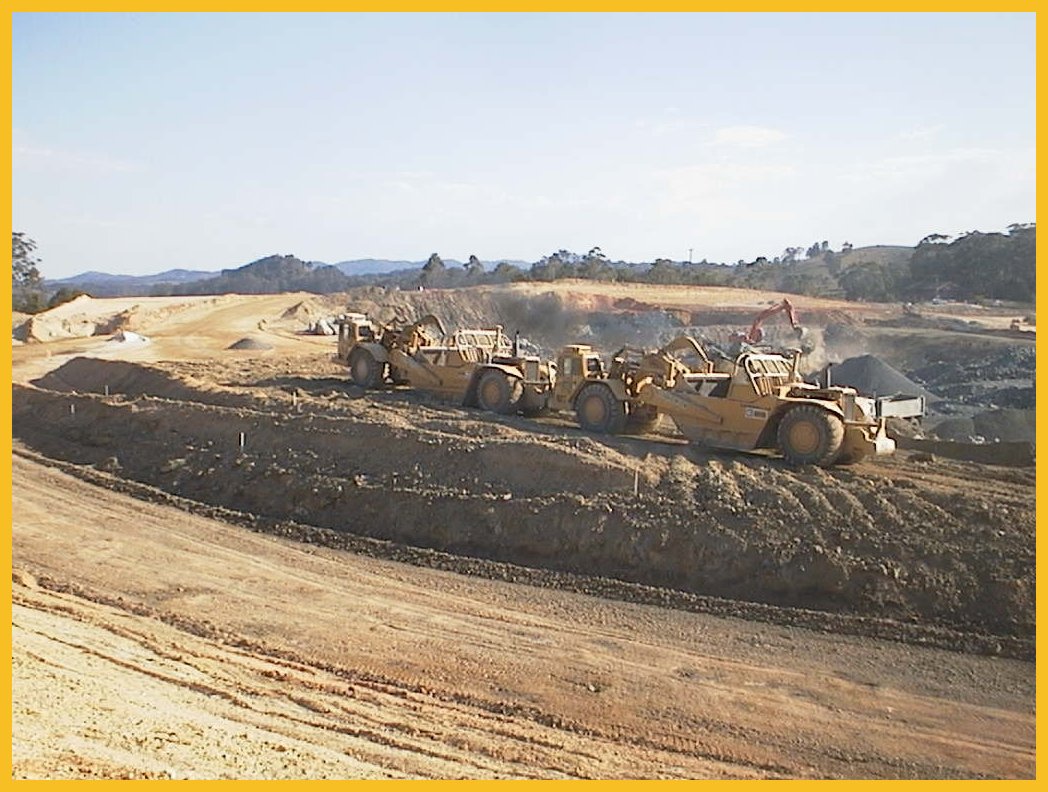 Roadwork, Pacific Highway
24
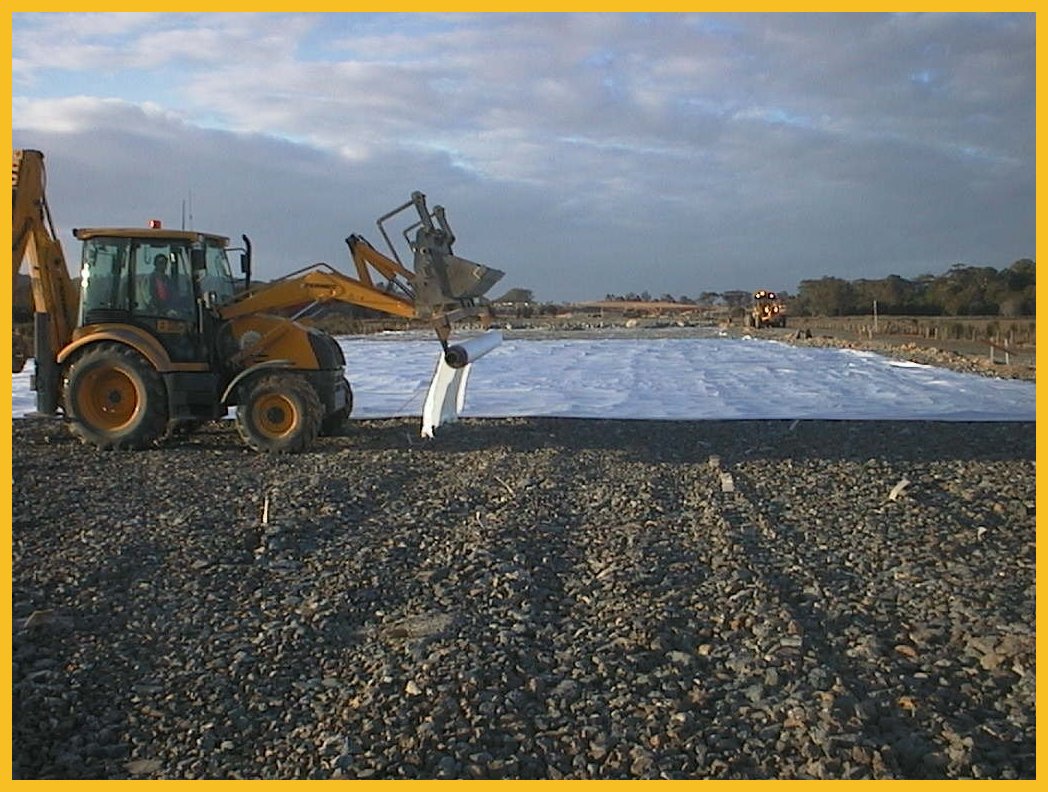 Geofabrics used on Pacific Highway
Geofabrics
~ used for reinforcement, separation, filtration and drainage in roads, retaining walls, embankments…
25
Geosynthetics
Geosynthetic stabilized walls
(kshitija.wordpress.com 2007)
(Environmental Science & Engineering 2007)
Mechanically Stabilized Earth Walls
~ using geofabrics to strengthen the soil
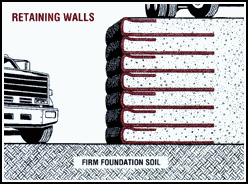 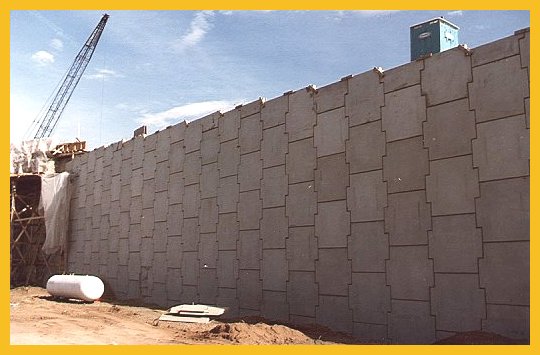 27
Geoenvironmental Engineering
Characterization and remediation of Geo-environmental hazards
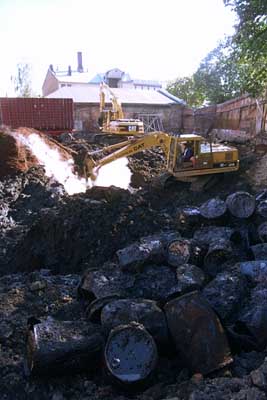 MSW Landfill
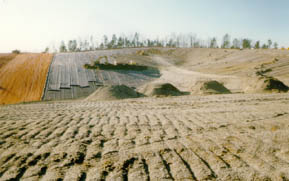 (from Willmer 2001)
(from Norwegian Geotechnical Institute 2001)
Geoenvironmental Engineering
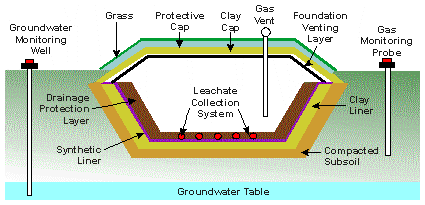 Waste Disposal in Landfills
29
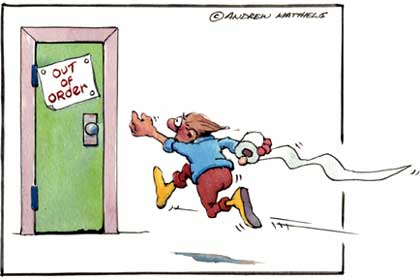 Thou shall not wait till the last minute to involve Geotechnical Engineers.
30
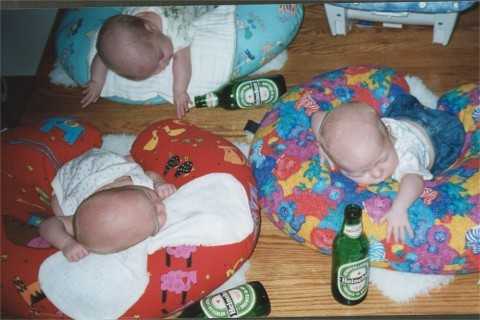 Geotechnical Engineers – Work Hard, Play Hard!
31